Use angular measures in degrees
Mathematics for GCSE Science
Copyright © AQA and its licensors. All rights reserved.
LO: Use angular measures in degrees
Angles are usually measured in degrees.

There are 360° in a whole turn.
Copyright © AQA and its licensors. All rights reserved.
Angles
A right angle is exactly 90° and is shown by a small square
An acute angle is less than 90°
An obtuse angle is between 90° and 180°
A reflex angle is between 180° and 360°
Obtuse angle
Right angle
Acute angle
Reflex angle
Copyright © AQA and its licensors. All rights reserved.
Right angles
Right angles measure 90°
This means that all angles inside a right angle must add up to 90°
65°
25°
65° + 25° = 90°
Copyright © AQA and its licensors. All rights reserved.
Right angles
Work out the size of angle 𝒙
We know that the sum of all angles inside a right angle is 90°
𝒙 + 65° = 90°
𝒙
65°
𝒙 = 90° - 65°
𝒙 = 25°
Copyright © AQA and its licensors. All rights reserved.
Angles around a point
Angles around a point add up to 360°
45°
120°
100°
95°
45 + 120 + 95 + 100 = 360°
This fact can be used to calculate missing angles.
Copyright © AQA and its licensors. All rights reserved.
Angles around a point
What is the size of angle 𝒙?
We know that the angles around a point add up to 360°
𝒙
The reflex angle is 320°
Therefore:

𝒙 + 320° = 360°

𝒙 = 360° - 320°
320°
360° - 320° = 40°
Angle 𝒙 measures 40°
Copyright © AQA and its licensors. All rights reserved.
Angles on a line
Angles on a straight line add up to 180°. This fact can also be used to calculate angles.
50°
80°
50°
80 + 50 + 50 = 180°
Copyright © AQA and its licensors. All rights reserved.
Angles on a straight line
What is the size of angle 𝒙?
We know that the angles on a straight line add up to 180°
The obtuse angle measures 130°
Therefore
𝒙  + 130° = 180°
𝒙 = 180° - 130°
180° - 130° = 50°
𝒙
130°
Angle 𝒙 measures 50°
Copyright © AQA and its licensors. All rights reserved.
Vertically opposite angles
Vertically opposite angles are equal
15°
165 °
165 °
15°
Copyright © AQA and its licensors. All rights reserved.
Vertically opposite angles
What are the sizes of angles 𝜶, 𝒃 and 𝒄?
80°
We know that the angles around a point add up to 360°
Therefore
𝜶 + 𝒃 + 𝒄 + 80° = 360°
We know that opposite angles are equal.
𝜶
Therefore
𝜶 = 𝒄  
𝒃 = 80°
𝒄
𝒃 + 80° = 80° + 80°
             =160°
360 ° - 160° = 200°
200° ÷ 2 = 100 °
𝒃
𝜶 = 100°		𝒃 = 80°		𝒄 = 100°
Copyright © AQA and its licensors. All rights reserved.
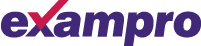 Some questions to try from
GCSE Maths F
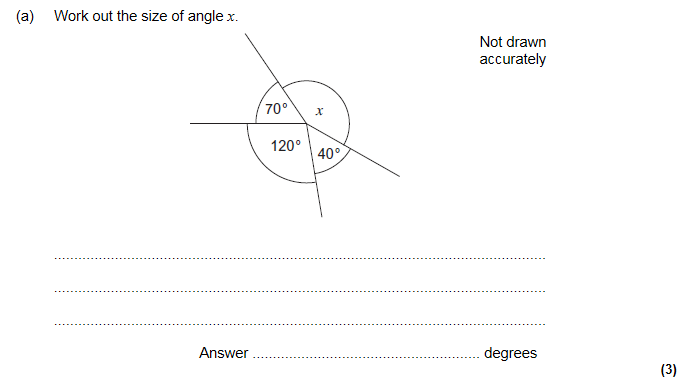 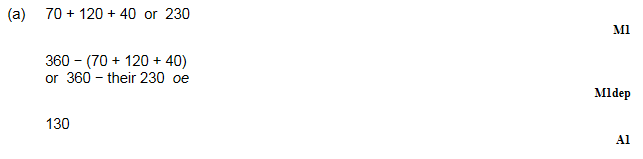 Copyright © AQA and its licensors. All rights reserved.
GCSE Physics sample assessment materials
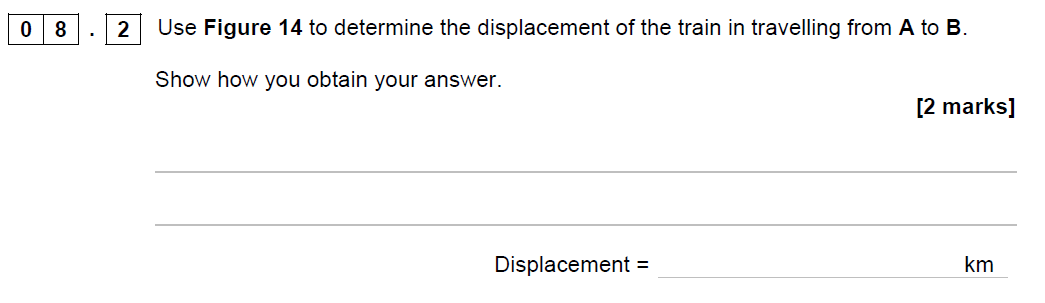 Copyright © AQA and its licensors. All rights reserved.
Copyright © AQA and its licensors. All rights reserved.